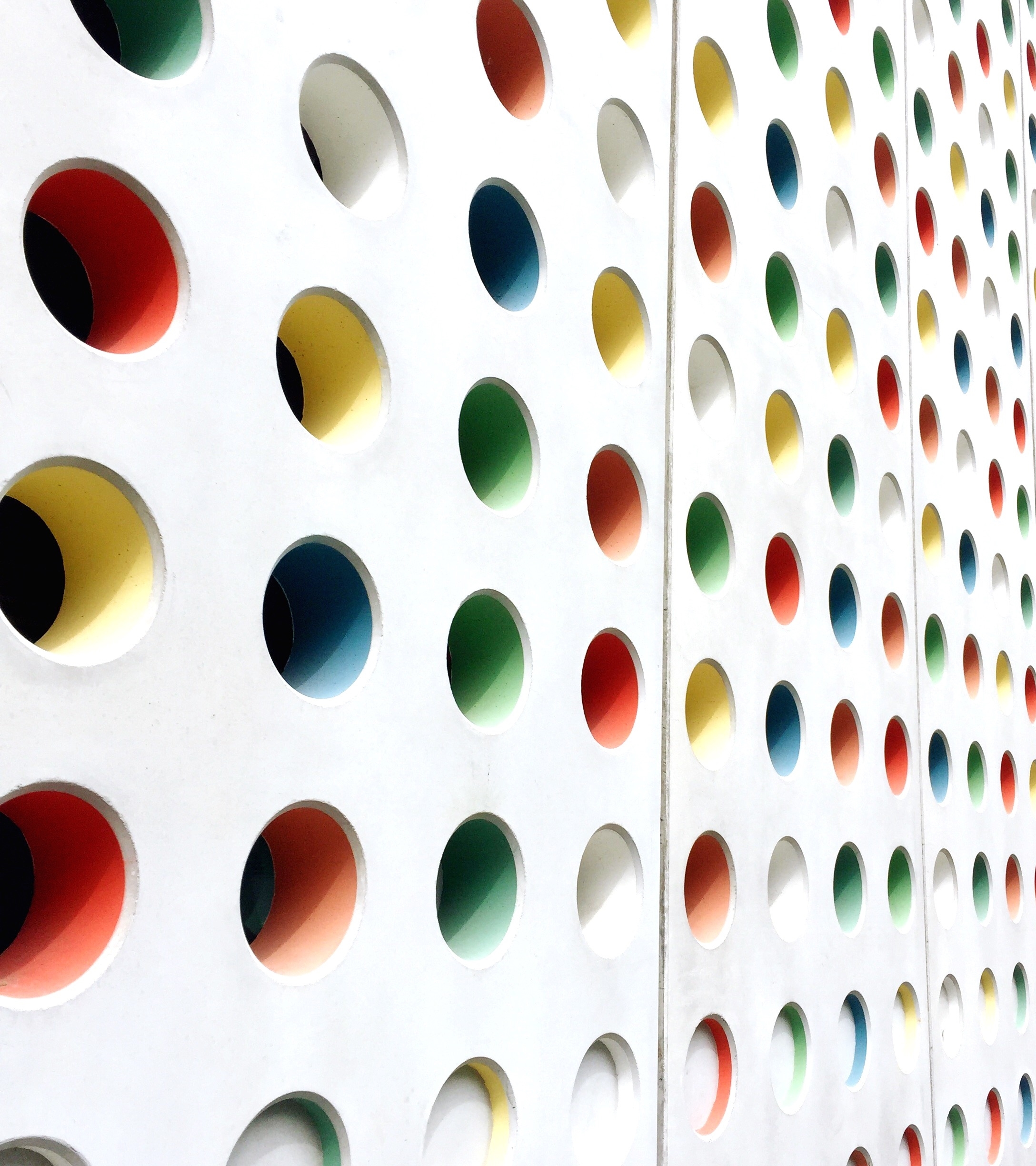 ONE
la nuova versione di LEGGI D’ITALIA
A cura di Tiziana Fantini
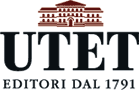 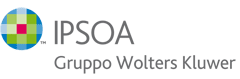 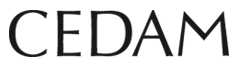 LA BANCA DATI
 ONE - LEGGI D’ITALIA GRUPPO WOLTERS KLUWER
Come accedere
Accesso esclusivamente tramite IDEM
Fare clic su "Accedi" in alto a destra > selezionare "ho già un account" > fare clic su "IDEM - GARR" > cercare Università degli Studi di Perugia dalla lista quindi inserire le Credenziali Uniche di Ateneo.
 È sufficiente autenticarsi in una sezione per essere automaticamente riconosciuti quali
 utenti autorizzati in tutte le altre
SOTTOSEZIONI
IL QUOTIDIANO PER LA PA
ONE – FISCALE
ONE – LEGALE
ONE – PA
EDICOLA PROFESSIONALE
HOME PAGE
Subito in Home page trovi in evidenza:
- ricerca per estremi (normativa, giurisprudenza, codici commentati, Digesto, riviste, formule)
- tutte le novità più importanti: le news de Il Quotidiano per la PA
- gli ultimi documenti pubblicati 
- i Codici commentati costantemente aggiornati
- i quesiti di One Risponde risolti dagli esperti.
Consigli all’utilizzo
Ricerca per estremi
Ricerca per estremi – I Codici commentati
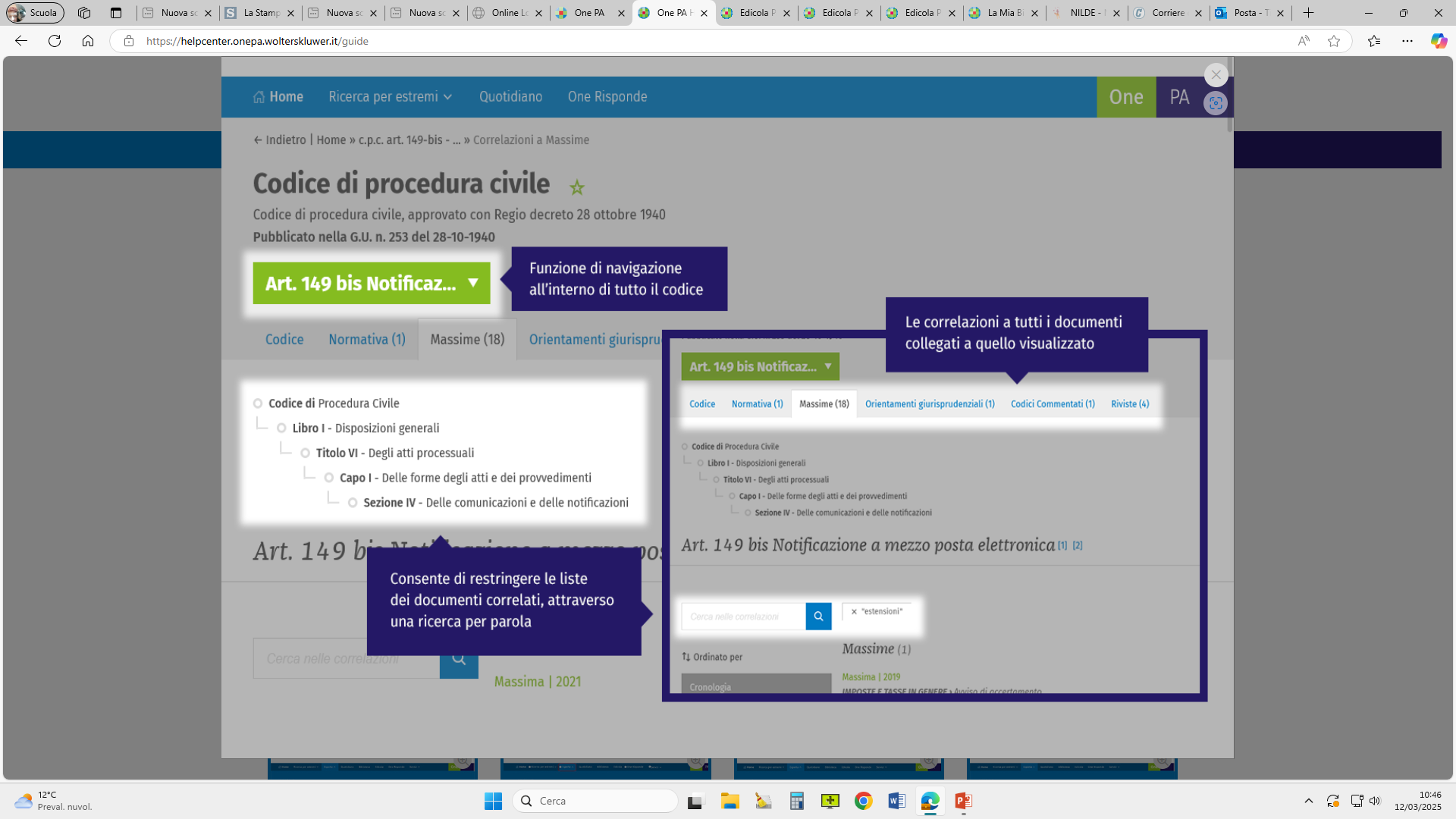 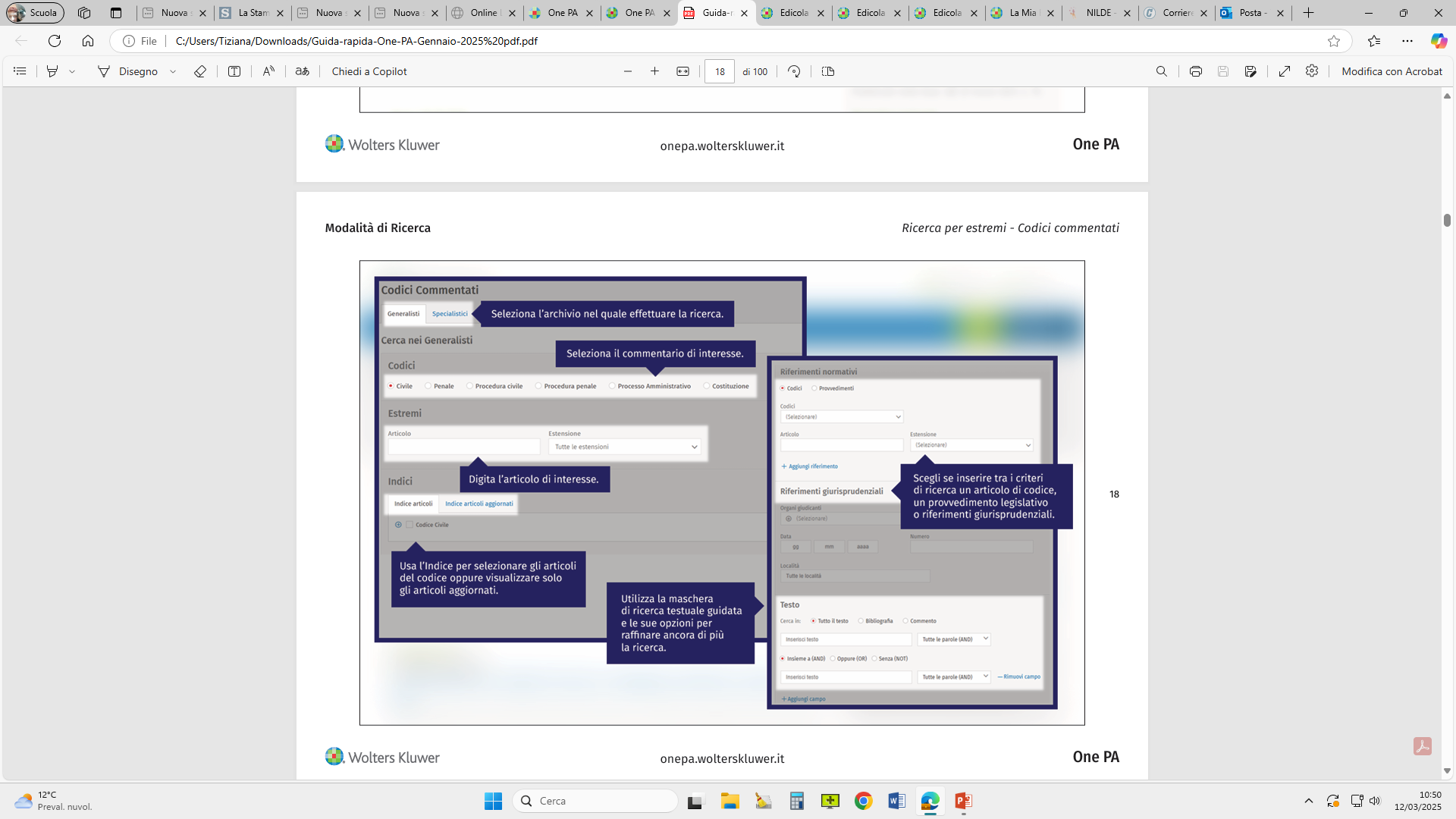 Ricerca per estremi - RIVISTE
Ricerca per estremi - DIGESTO
Dove trovare le riviste Wolters Kluwer
Nell’EDICOLA PROFESSIONALE si trovano tutte le riviste IPSOA, CEDAM, UTET Giuridica, Il Fisco,
Di ogni rivista è possibile trovare l’ultimo numero pubblicato e l’archivio degli arretrati.
Le riviste presenti nella banca dati non sono più disponibili in Biblioteca
in formato cartaceo, a partire dal 2023
Le riviste presenti in EDICOLA PROFESSIONALE 

	ADL - Argomenti di Diritto del Lavoro - CEDAM
                             Agricoltura - IPSOA
 	Ambiente & sviluppo - IPSOA
	Azienditalia - IPSOA
	Azienditalia - Finanza e Tributi - IPSOA
	Azienditalia - Il Personale - IPSOA
	Commercio Internazionale - IPSOA
	Contratto e Impresa - CEDAM
	Contratto e impresa/Europa - CEDAM
	Cooperative e Consorzi - IPSOA
	Cooperative e enti non profit - IPSOA
	Corriere Tributario - IPSOA
	Danno e Responsabilità - IPSOA
	Diritto del Turismo - IPSOA
	Diritto dell'Internet - IPSOA
	Diritto e Pratica del Lavoro - IPSOA
	Diritto e Pratica Tributaria - CEDAM
	Diritto e pratica tributaria internazionale - CEDAM
	Diritto Penale e Processo - IPSOA
	Enti non profit - IPSOA
	Esecuzione forzata - UTET Giuridica
	Famiglia e Diritto - IPSOA
	Famiglia, persone e successioni - UTET Giuridica
	Finanziamenti su misura - News - IPSOA
	Fiscalità & Commercio Internazionale - IPSOA
	Fiscalità Internazionale - IPSOA
	Giornale di diritto amministrativo - IPSOA
	Giurisprudenza Italiana - UTET Giuridica
	GT - Rivista di Giurisprudenza Tributaria - IPSOA
Guida alla Fatturazione - IPSOA
	I Contratti - IPSOA
	Igiene & Sicurezza del Lavoro - IPSOA
	Igiene & Sicurezza del Lavoro - Corsi - IPSOA
	Il Corriere Giuridico - IPSOA
	Il Diritto Fallimentare e delle Società Commerciali - CEDAM
	Il Diritto Industriale - IPSOA
	Il Fallimento - IPSOA
	Il Giudice di pace - IPSOA
	Il lavoro nella giurisprudenza - IPSOA
	Immobili & proprietà - IPSOA
	Int'l Lis - IPSOA
	L'IVA - IPSOA
	La Nuova Giurisprudenza Civile Commentata - CEDAM
	La Responsabilità Civile - UTET Giuridica
	Le Nuove Leggi Civili Commentate - CEDAM
	Le Società - IPSOA
	Notariato - IPSOA
	Obbligazioni e Contratti - UTET Giuridica
	Rassegna Tributaria - Il fisco
	Rivista di Diritto Civile - CEDAM
	Rivista di Diritto Internazionale Privato e Processuale - CEDAM
	Rivista di Diritto Processuale - CEDAM
	Rivista Trimestrale di Diritto Penale dell'Economia - CEDAM
	Studium Iuris - CEDAM
	Trusts e attività fiduciarie - IPSOA
	Urbanistica e appalti - IPSOA
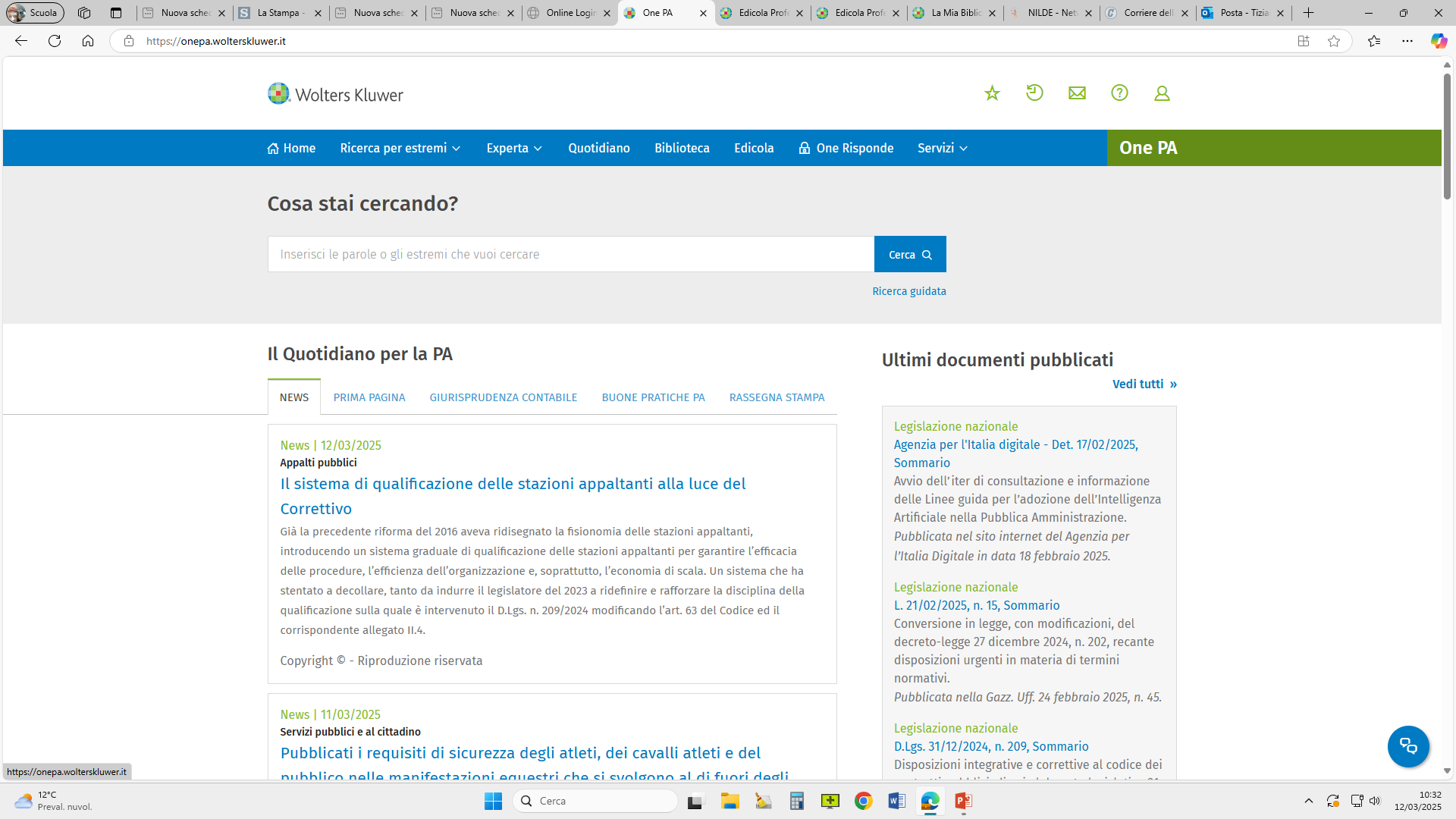 EDICOLA PROFESSIONALE
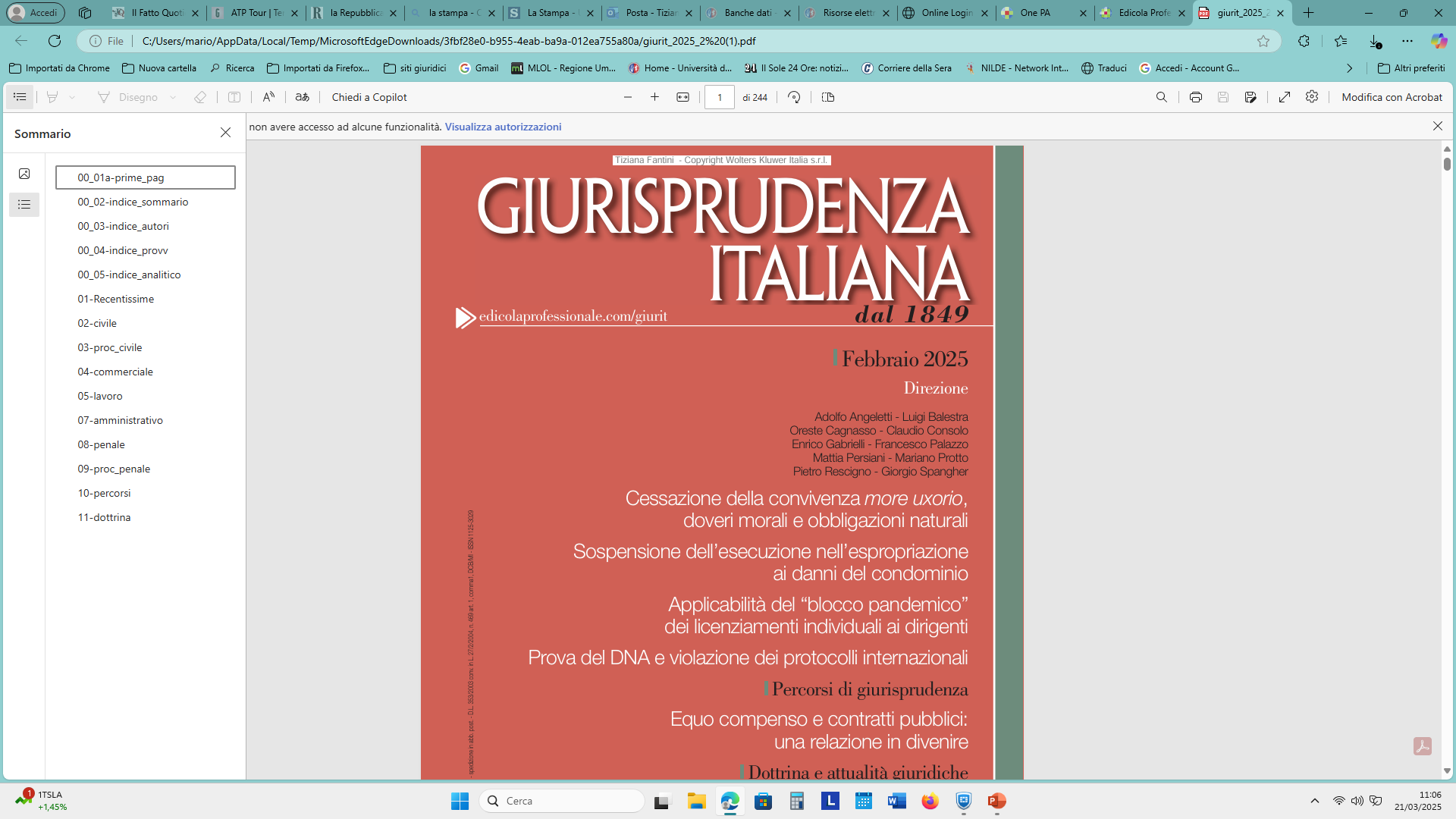 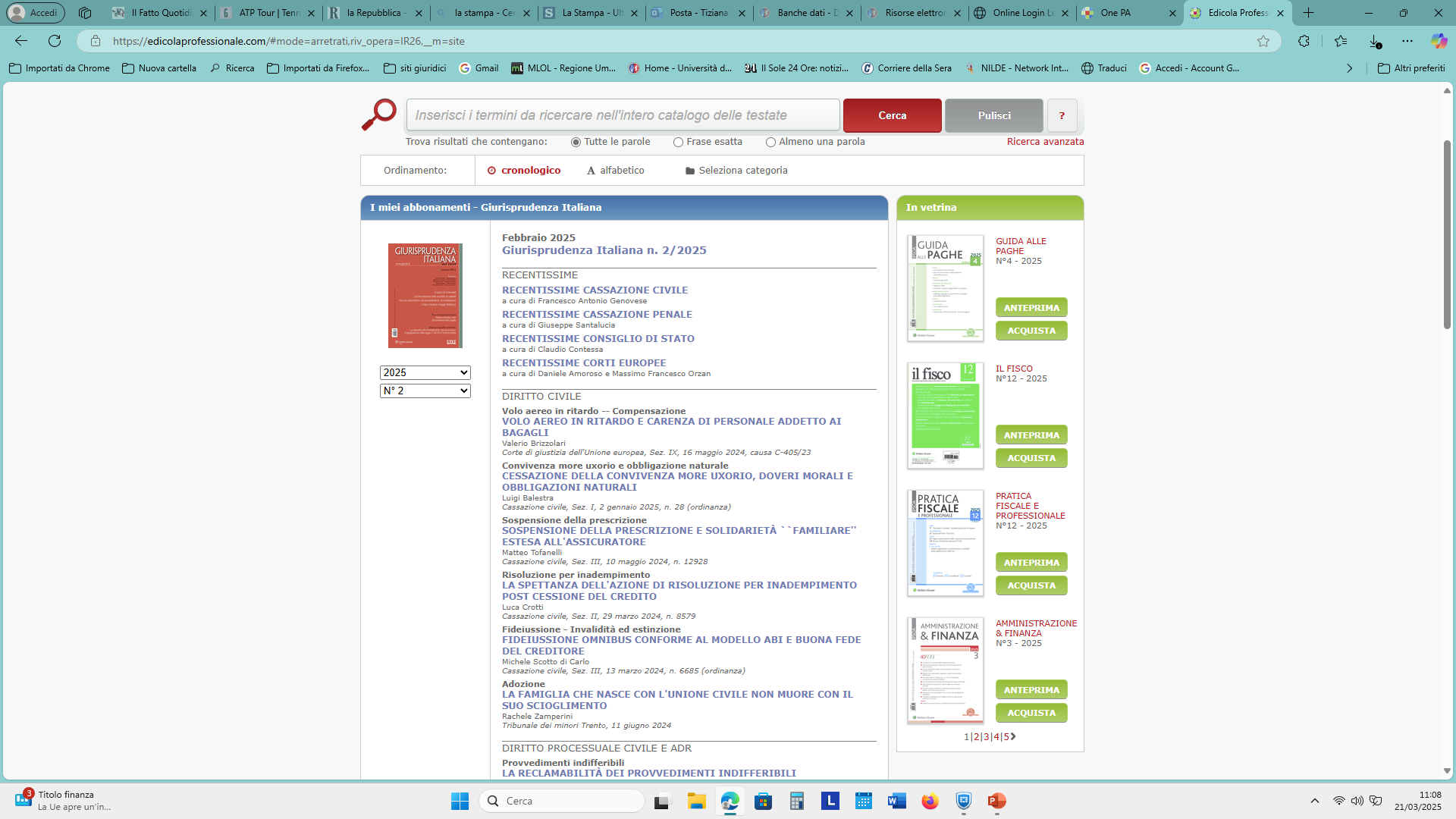 Arretrato 2018, n. 6
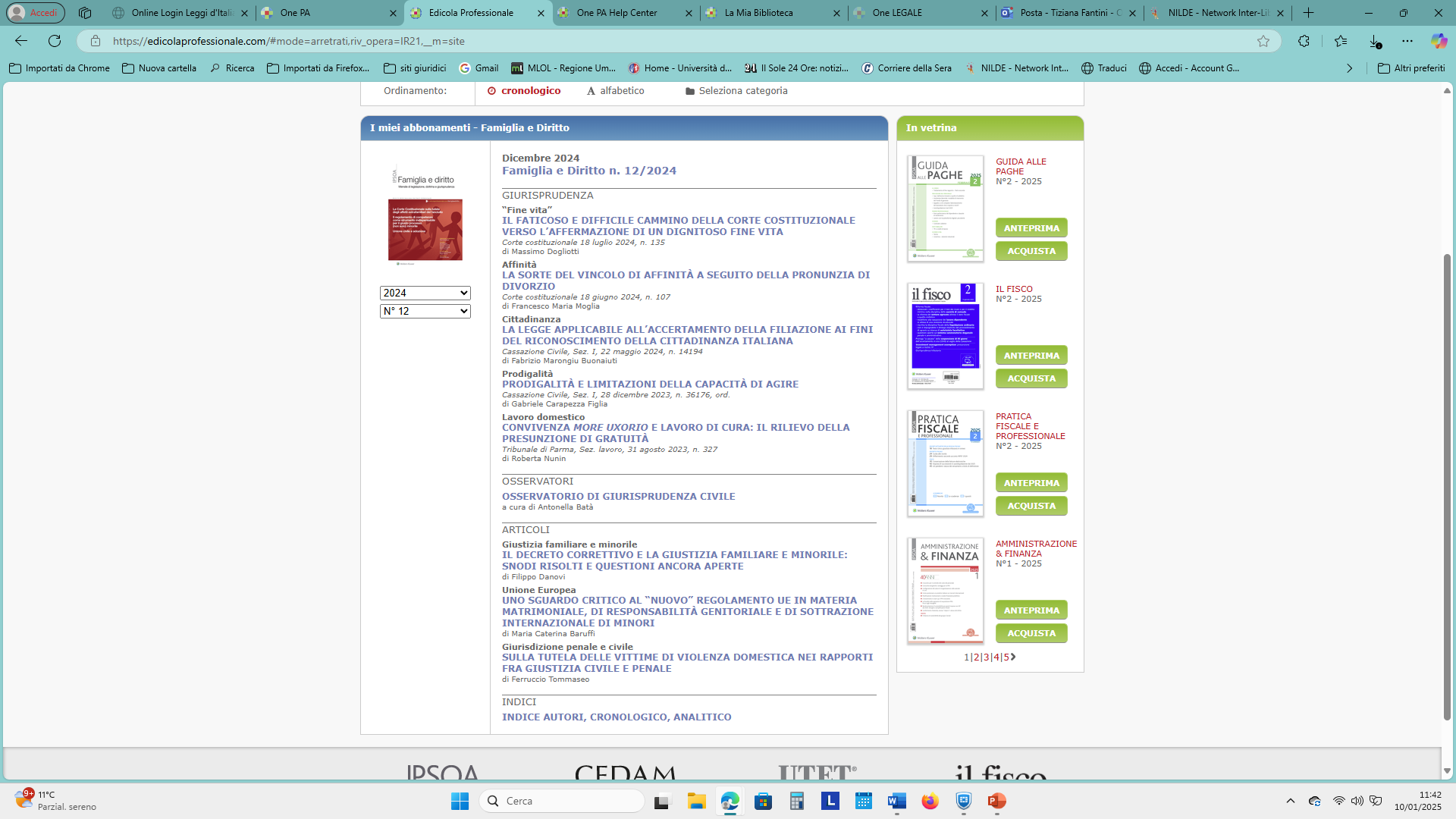 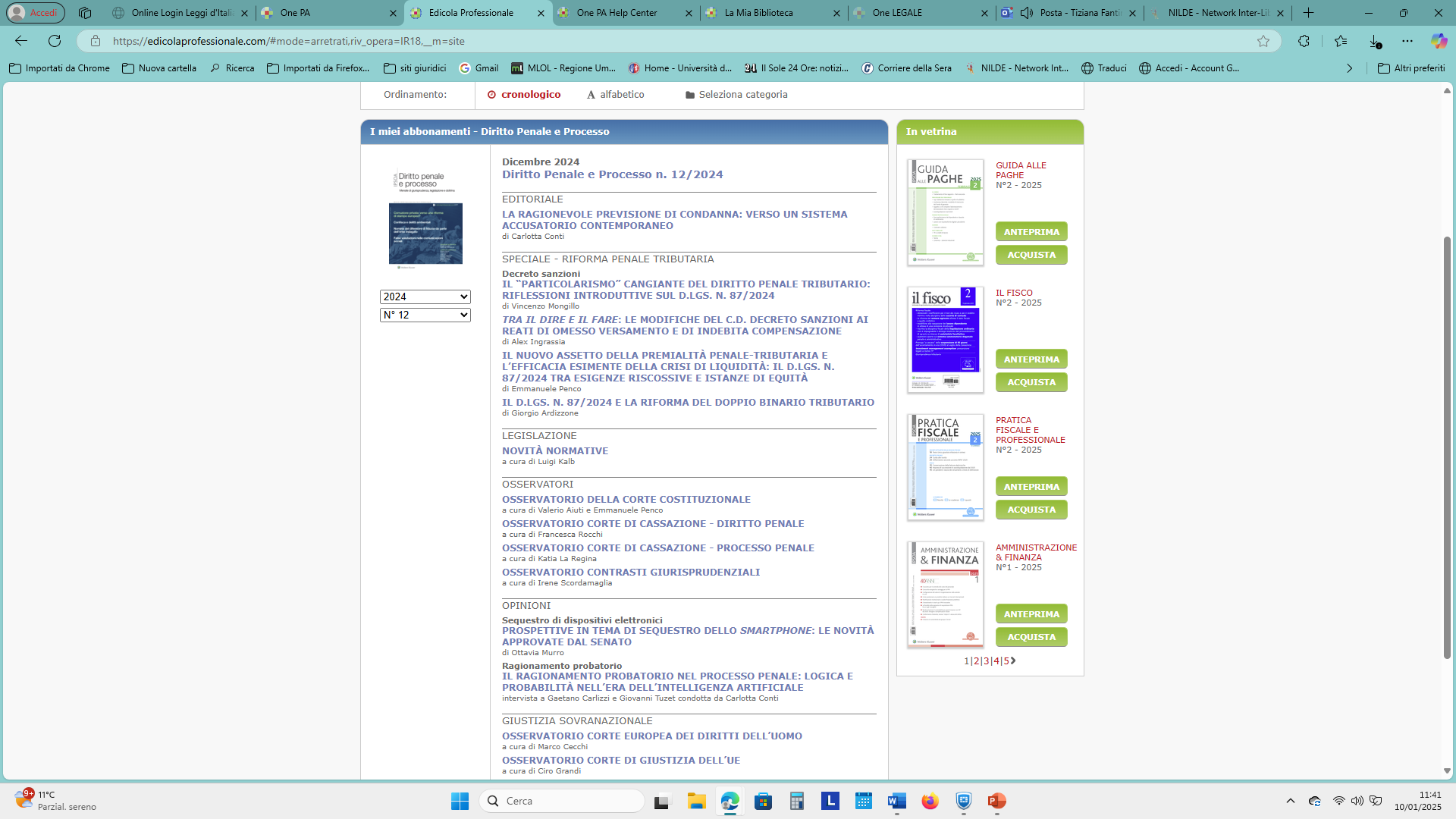 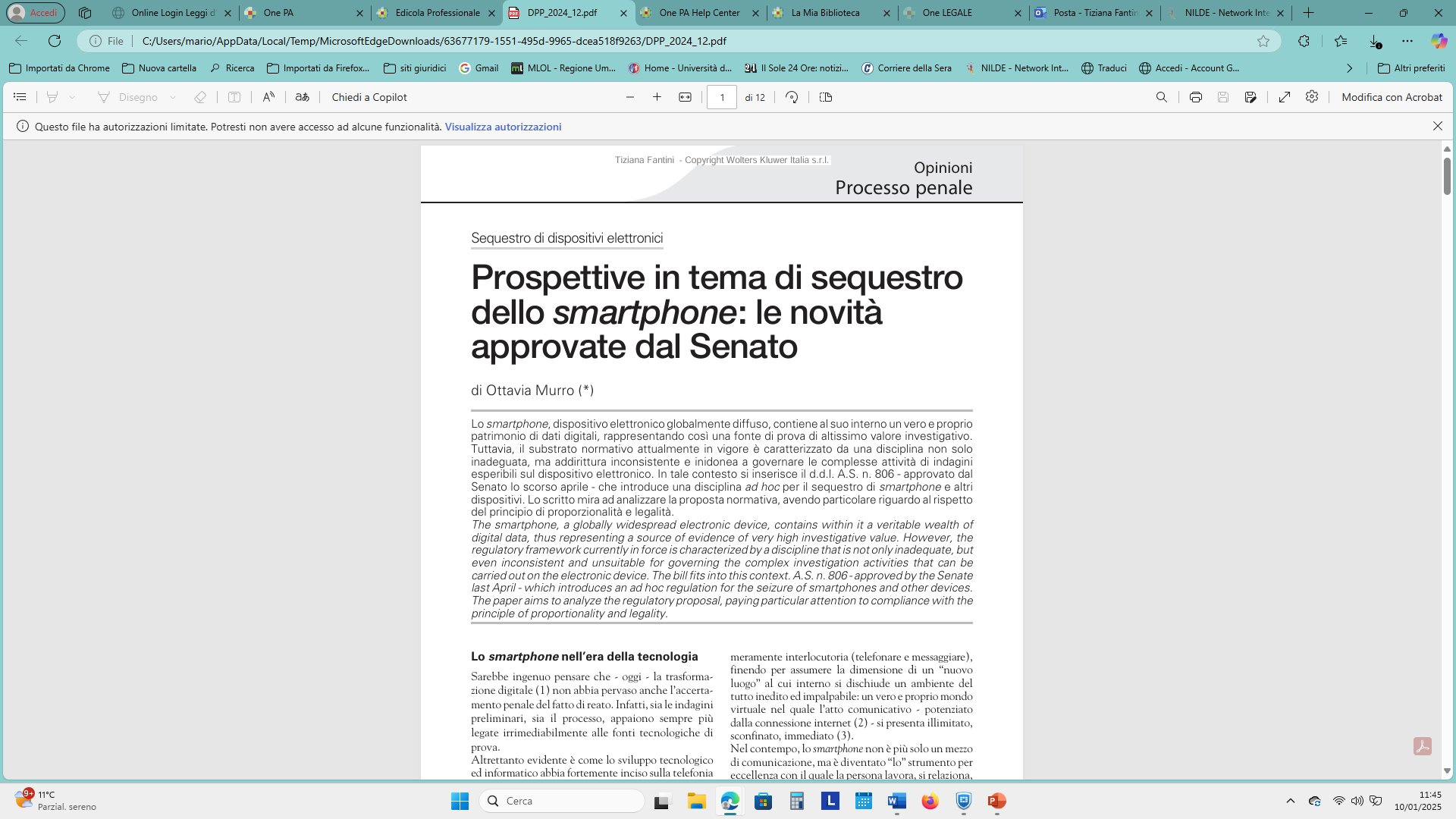 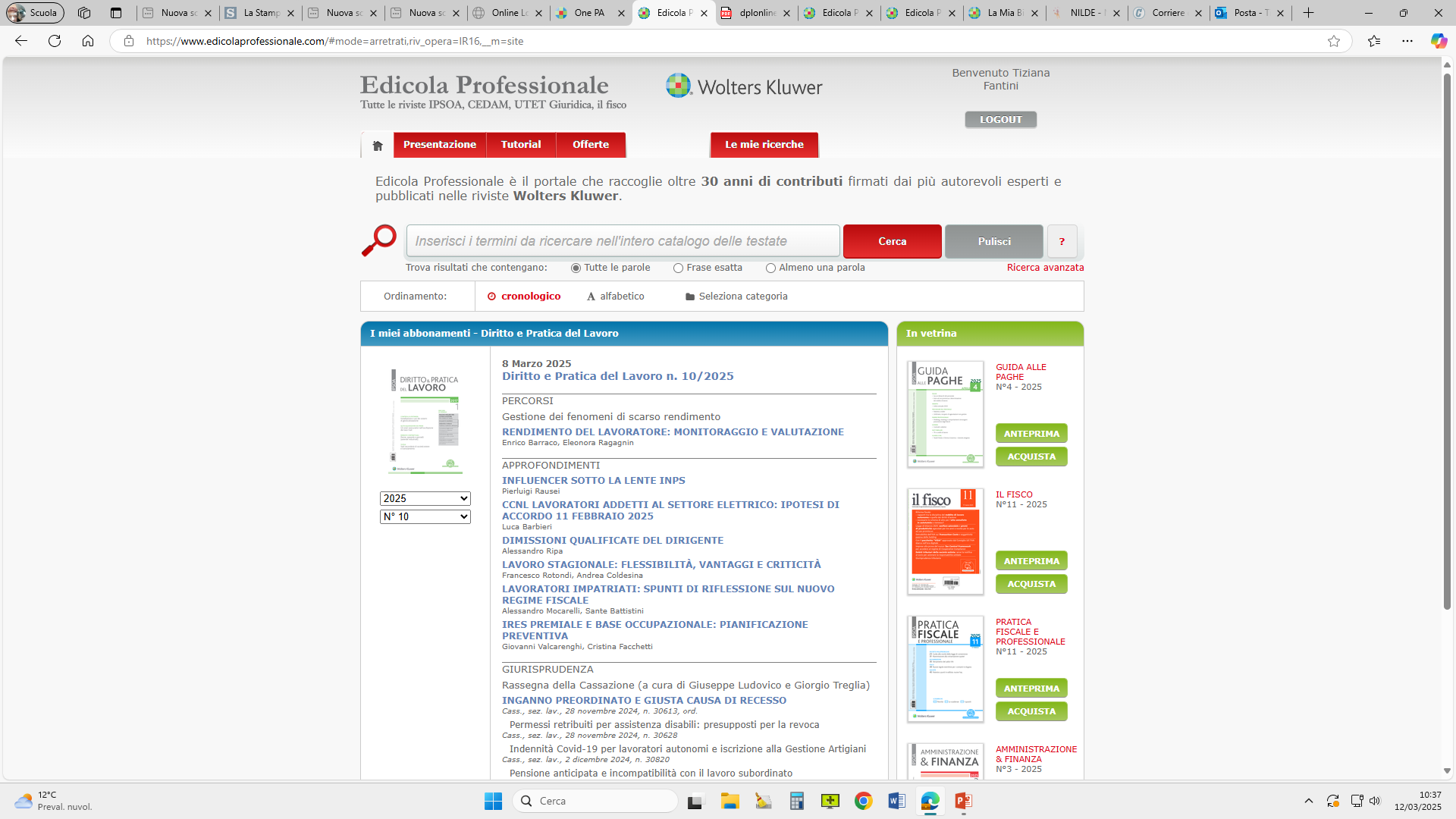 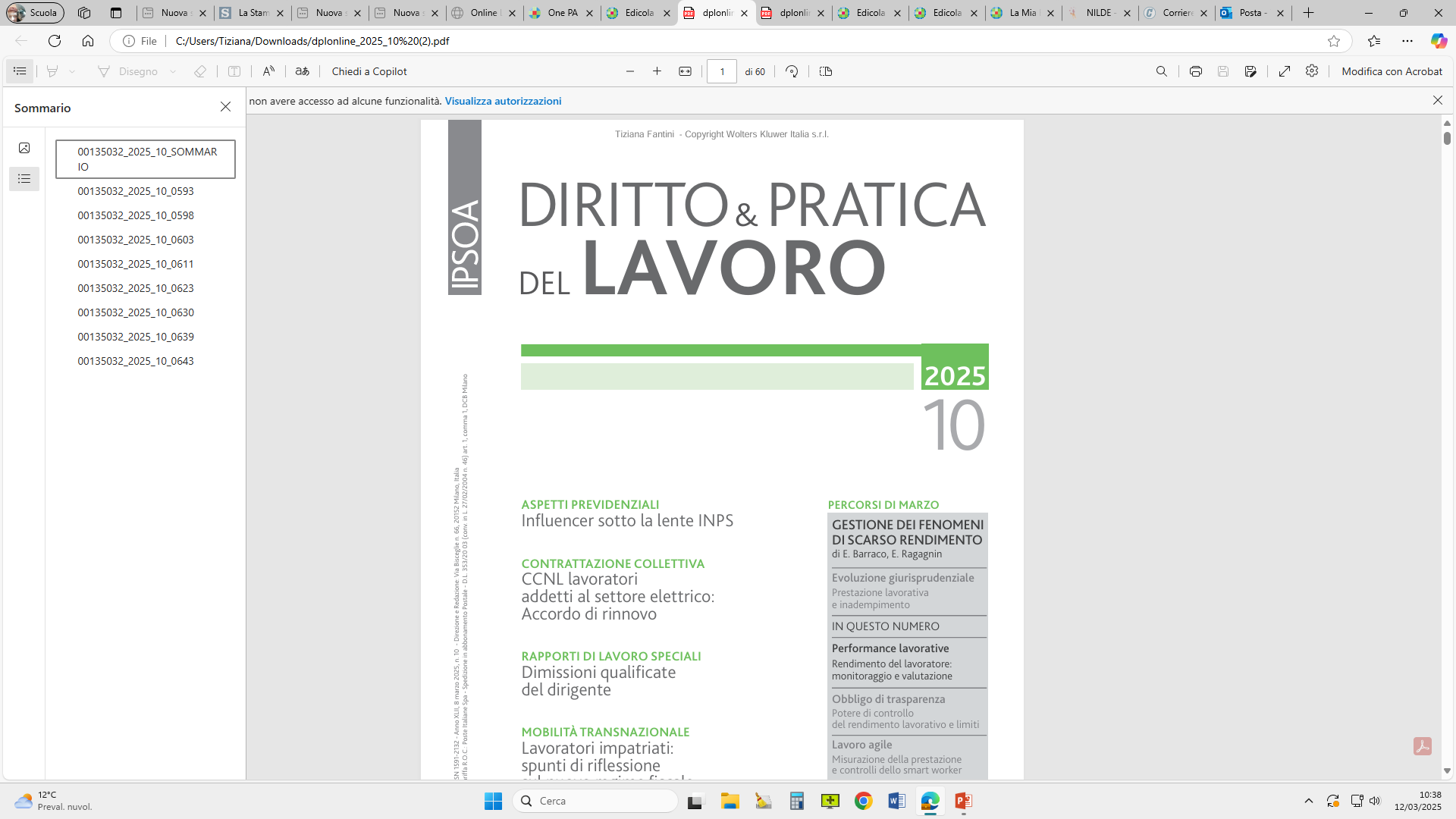 Come ricercare articoli in tutte le riviste presenti nella banca dati
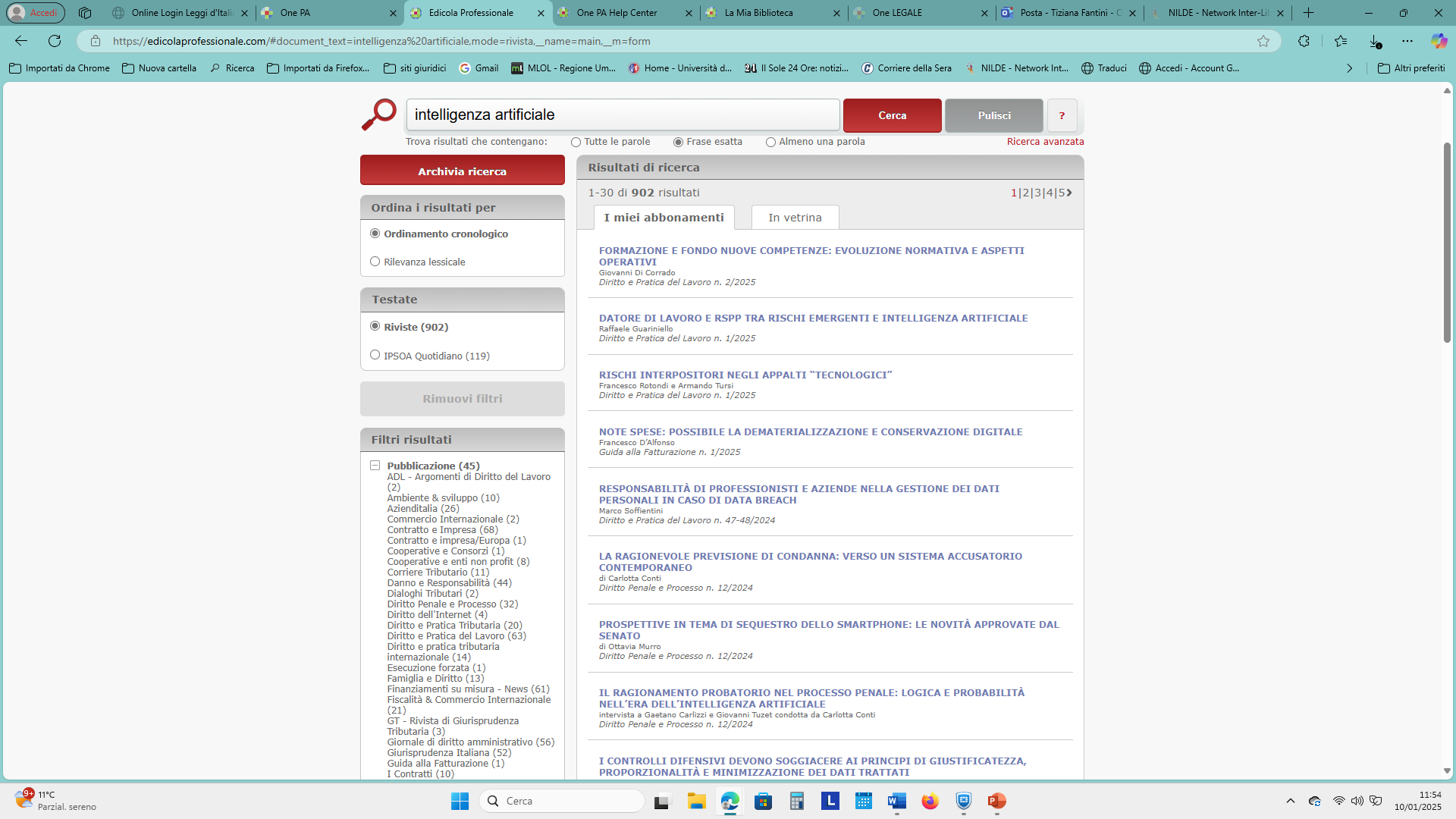 Inserire nella stringa di ricerca l’argomento da ricercare 
tutte le parole
per frase esatta
almeno una parola) 
Ordinare i risultati per: 
1) ordinamento cronologico 
2) rilevanza lessicale
Filtrare i risultati 
per Riviste 
per Ipsoa Quotidiano
Visionare i risultati tra 
i miei abbonamenti 
in vetrina
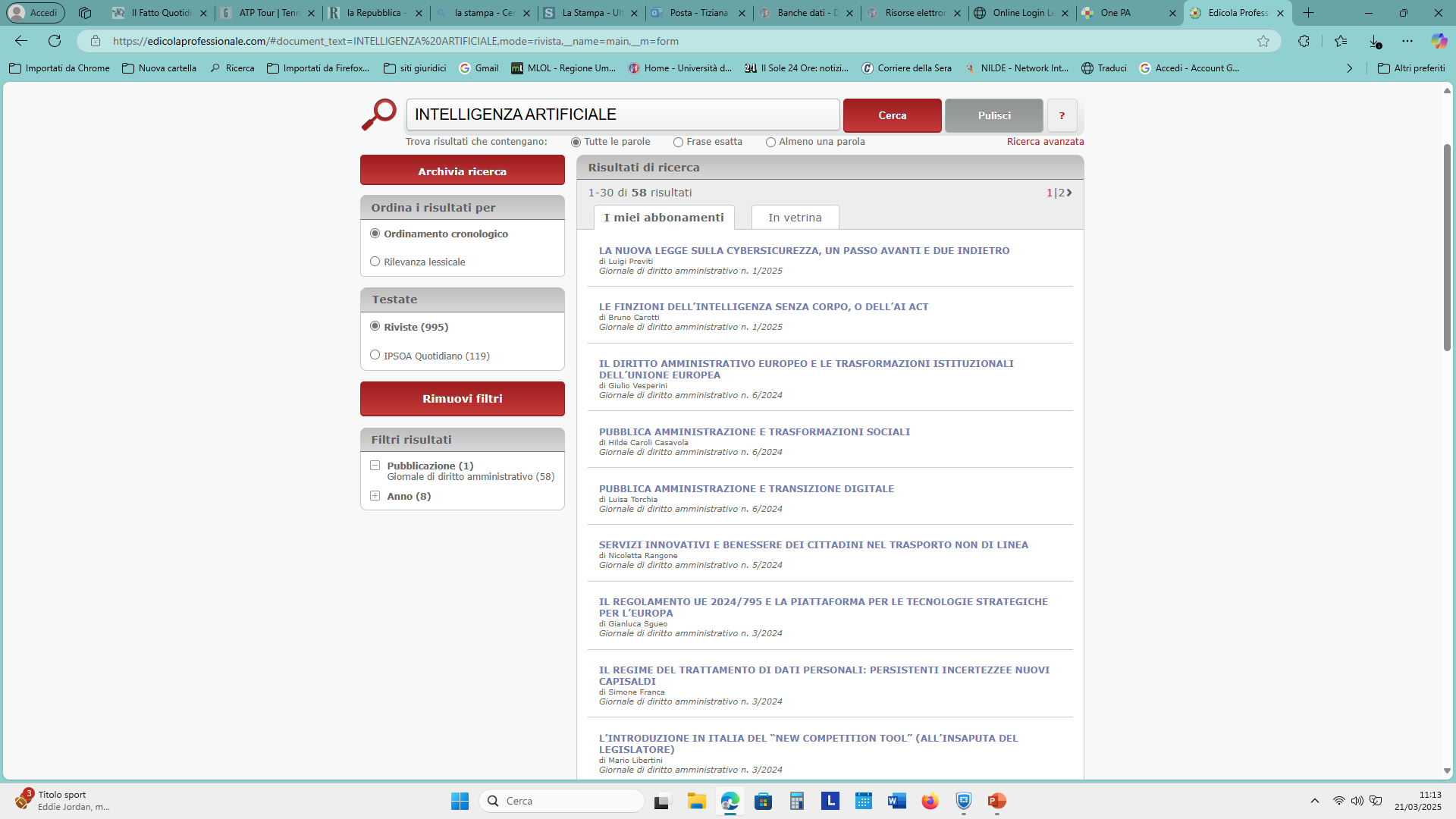